به نام خدا

ورزش و نیرو  (2)
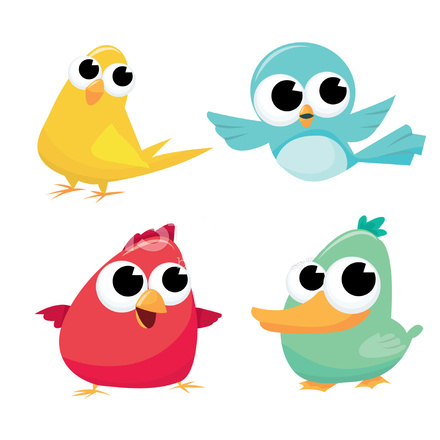 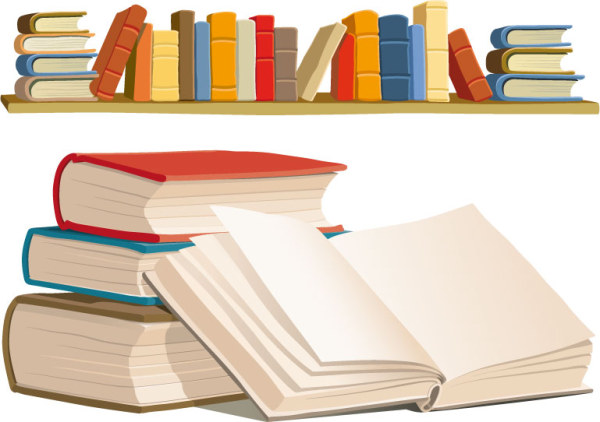 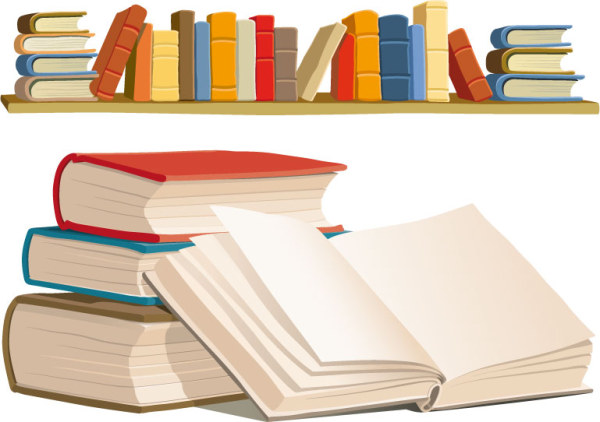 انواع نیروها
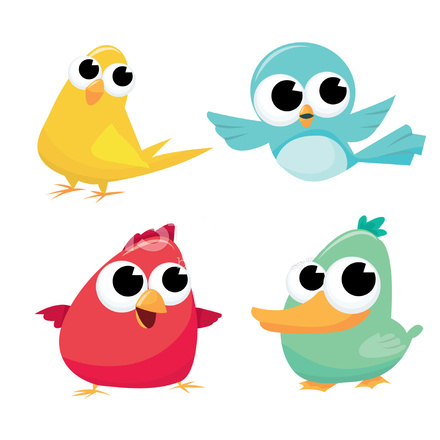 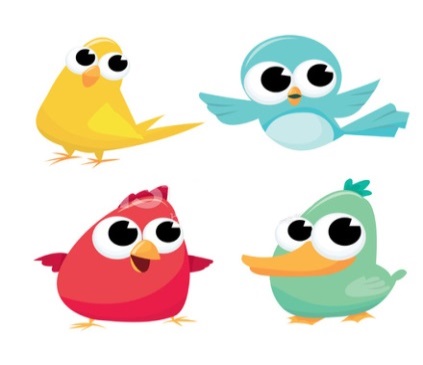 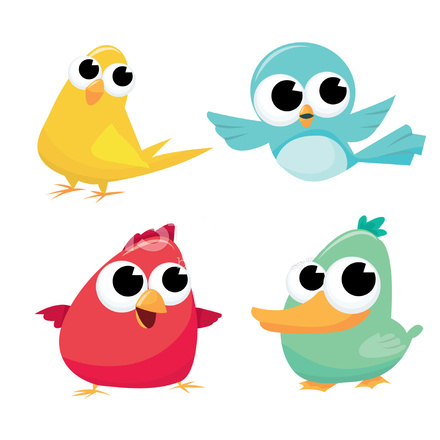 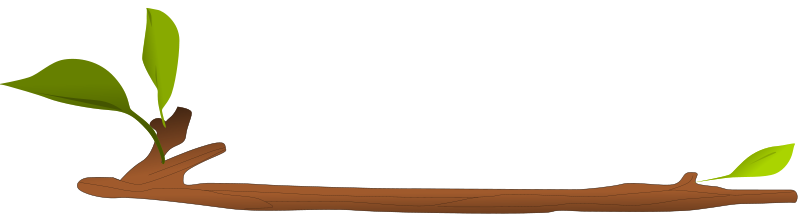 نیروهای تماسی :
نیروی اصطکاک ، نیروی مقاومت هوا ، نیروی بالابری نیروهایی هستند که برای اعمال و اثر نیرو ، به تماس با جسم نیاز است .
نیروی های غیر تماسی :
نیروی جاذبه زمین ، نیروی الکتریکی ، نیروی مغناطیسی نیروهایی هستند که از راه دور و بدون تماس دو جسم به یکدیگر وارد می شوند .
نیروی جاذبه زمین
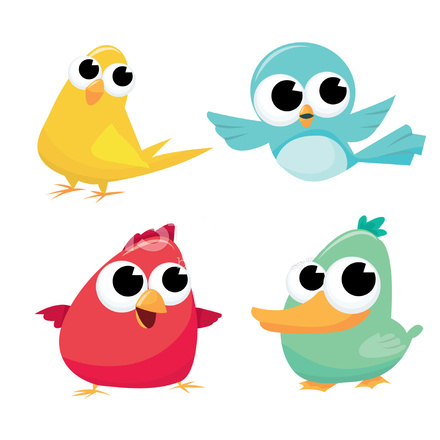 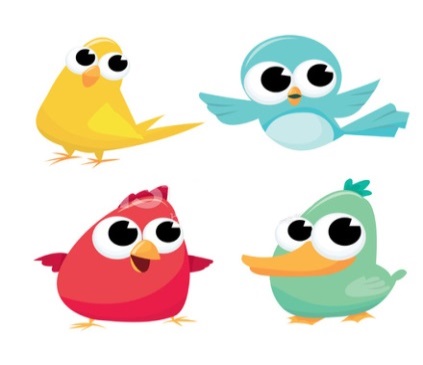 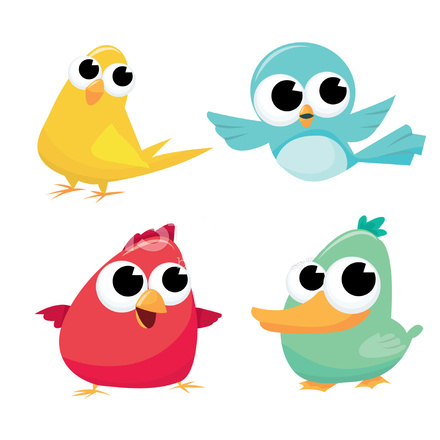 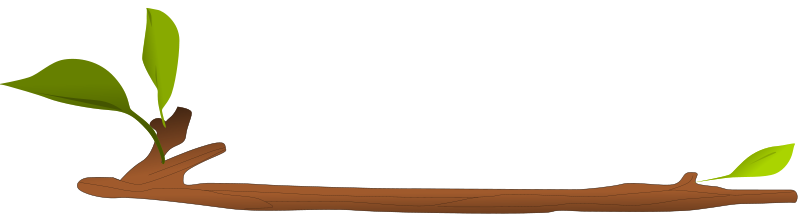 زمین به همه ی اجسام نزدیک خود نیرو وارد می کند و آنها را به طرف خود می کِشد . این نیرو ،‌ نیروی گرانشی یا جاذبه زمین نامیده می شود .
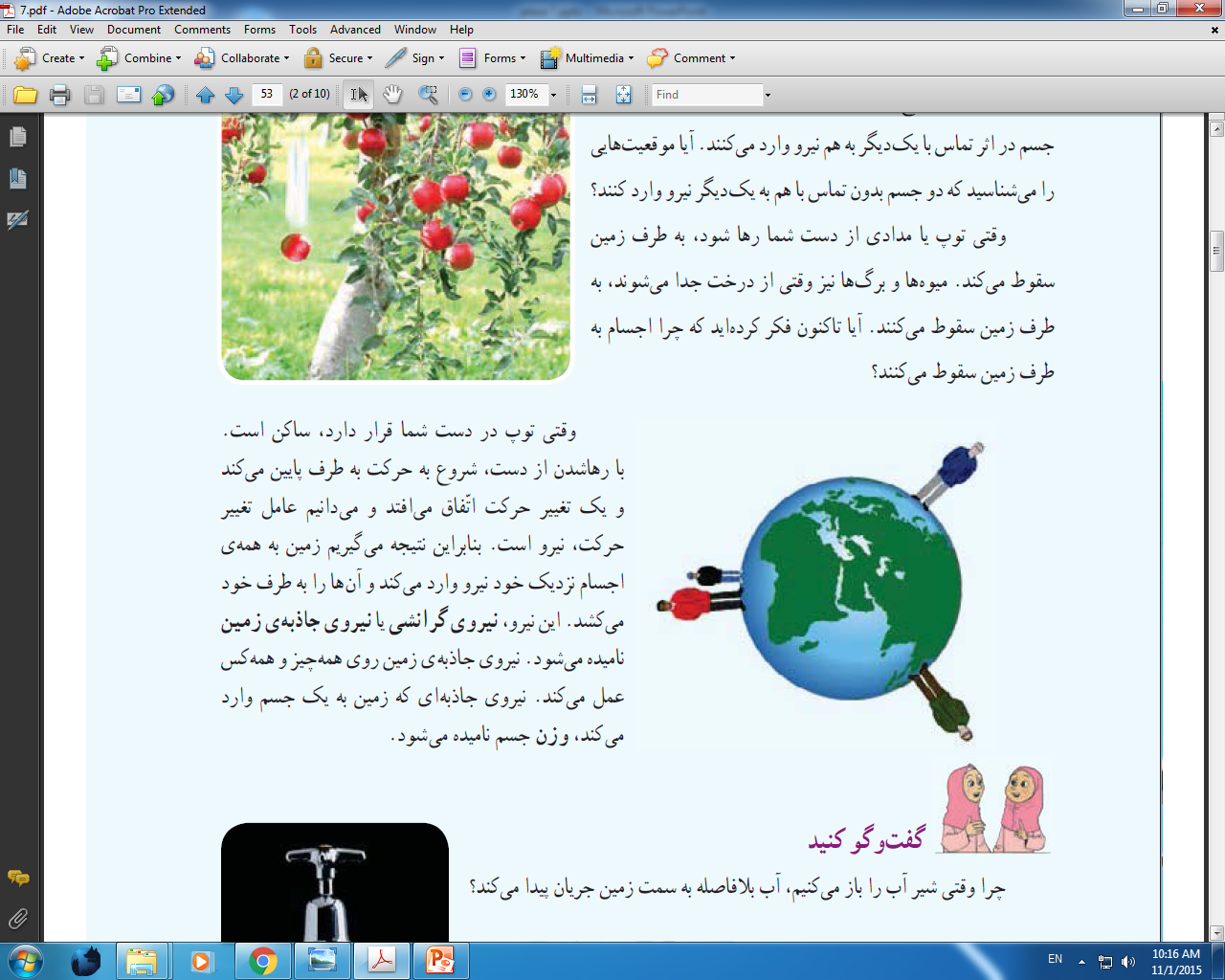 نیروی وزن
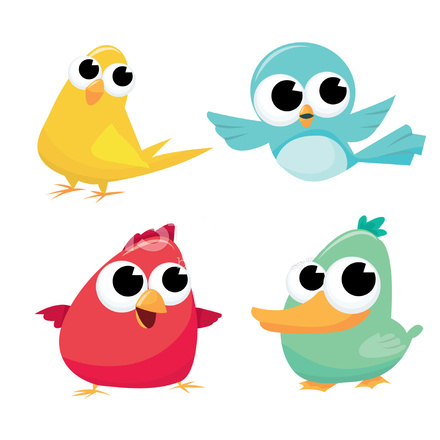 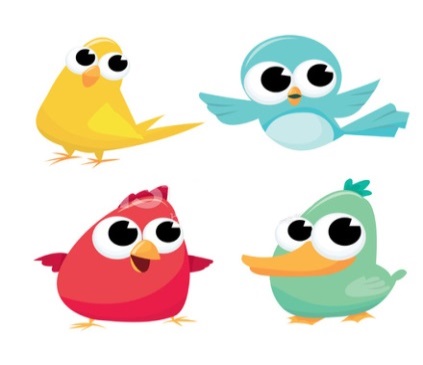 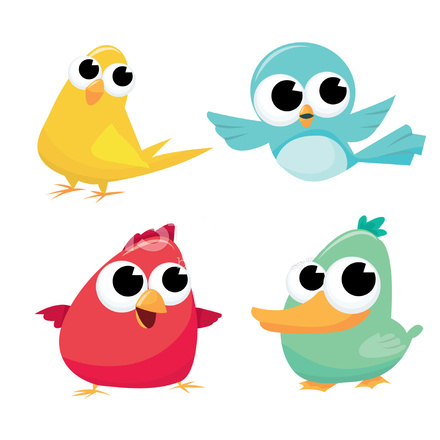 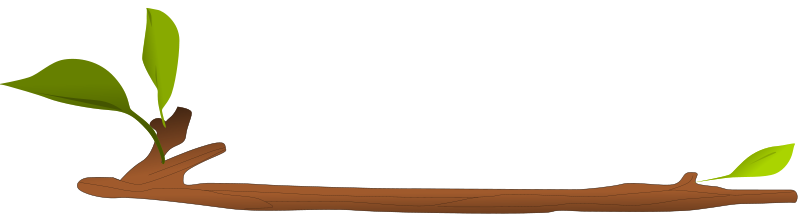 نیروی جاذبه زمین روی هر کس و هر چیزی عمل می کند .
نیروی جاذبه ای که زمین به یک جسم وارد می کند ،‌ وزن نامیده می شود .
نکته : زمین هیچ جسمی را دفع نمی کند و فقط اجسام را جذب می کند . به همین دلیل اجسام روی زمین وزن دارند .
وزن و جرم
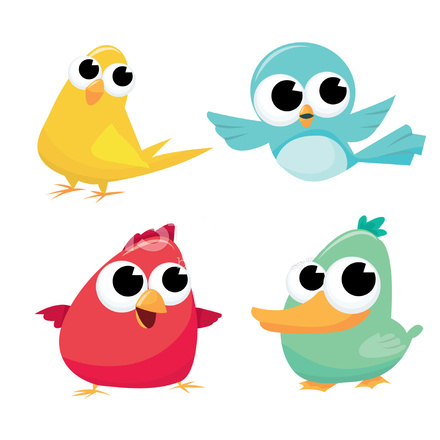 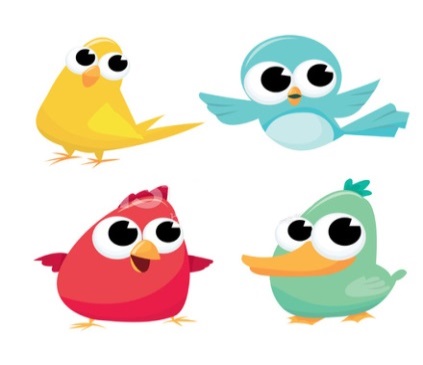 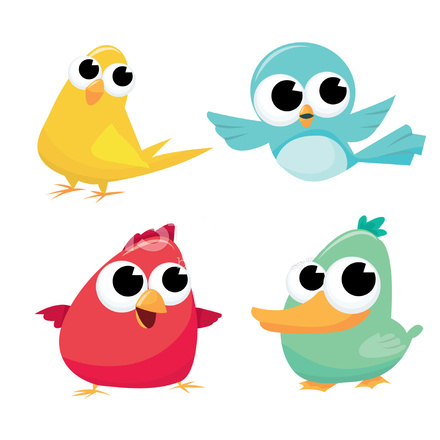 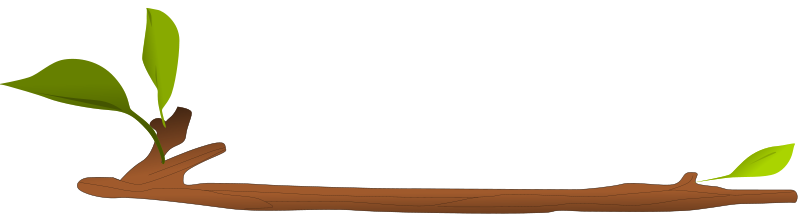 نکته : وزن با جرم فرق دارد .
وزن مقدار نیرویی است که از طرف زمین به جسم وارد می شود و با نیروسنج اندازه گیری می شود .
جرم اما مقدار ماده ی تشکیل دهنده ی یک جسم است که با ترازو اندازه گیری می شود و واحد آن کیلوگرم است .
توجه : اکثر مردم به جای کلمه ی جِرم از کلمه ی وزن استفاده می کنند  . مثلا می گویند وزن این سیب زمینی ها 3 کیلوگرم است در حالی که این گفته درست نیست و باید گفت : جِرم این سیب زمینی ها 3 کیلوگرم است .
ترازو
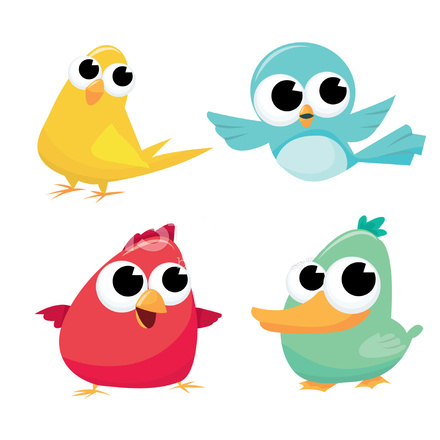 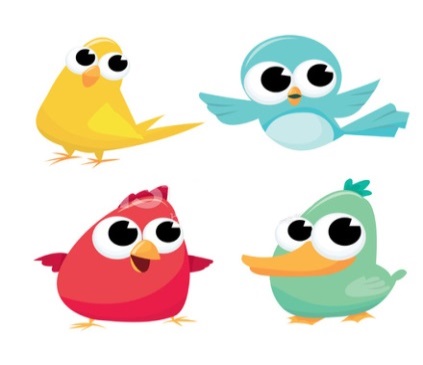 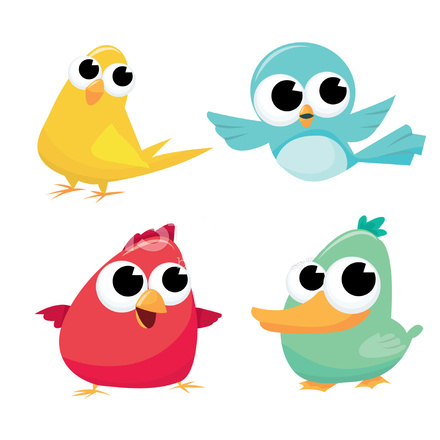 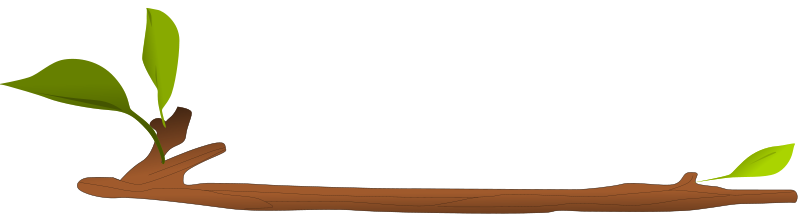 ترازوهای متفاوتی برای اندازه گیری جرم ساخته شده اند .
مانند : دو کفه ای ، عقربه ای ،‌ رو میزی ، دیجیتالی
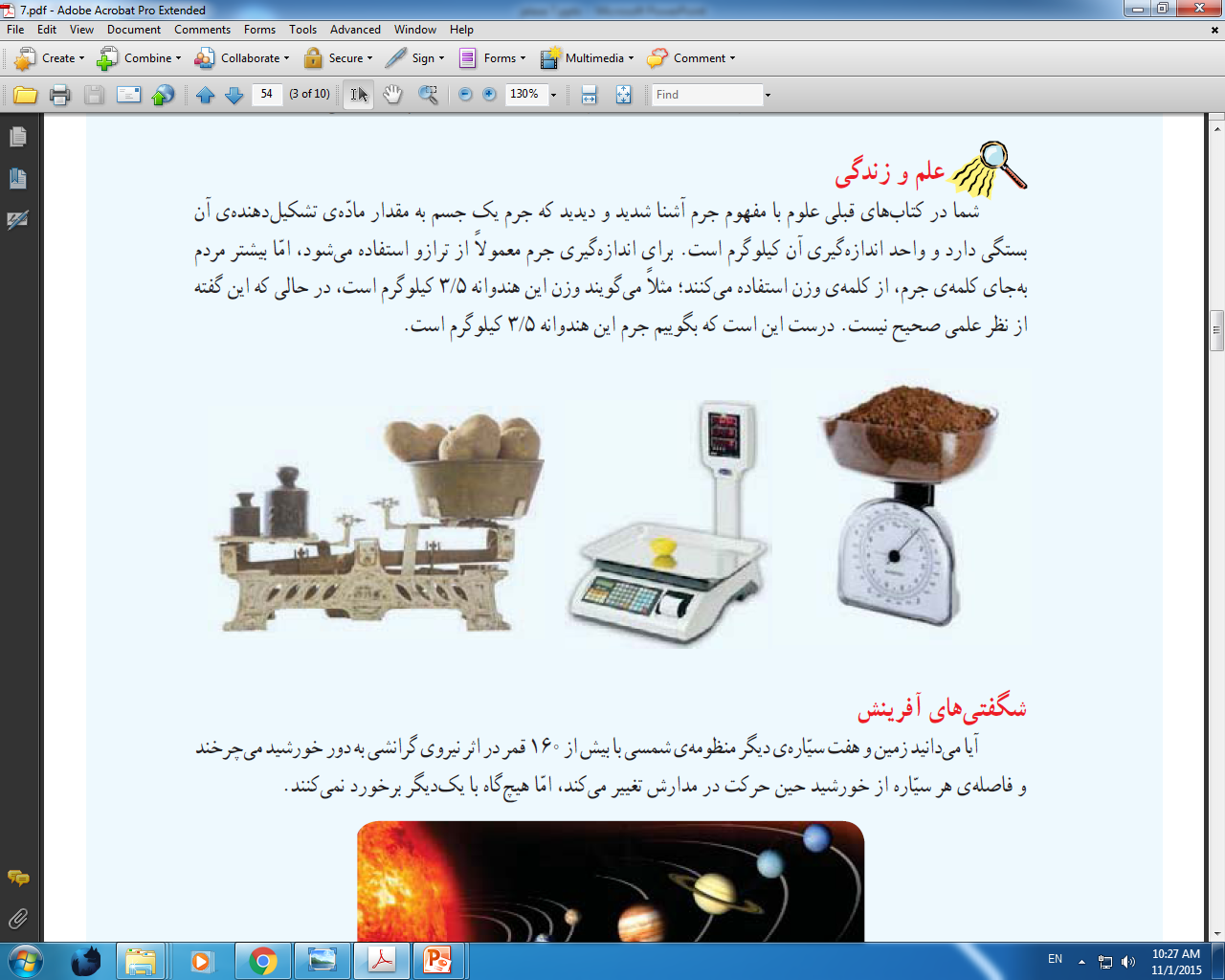 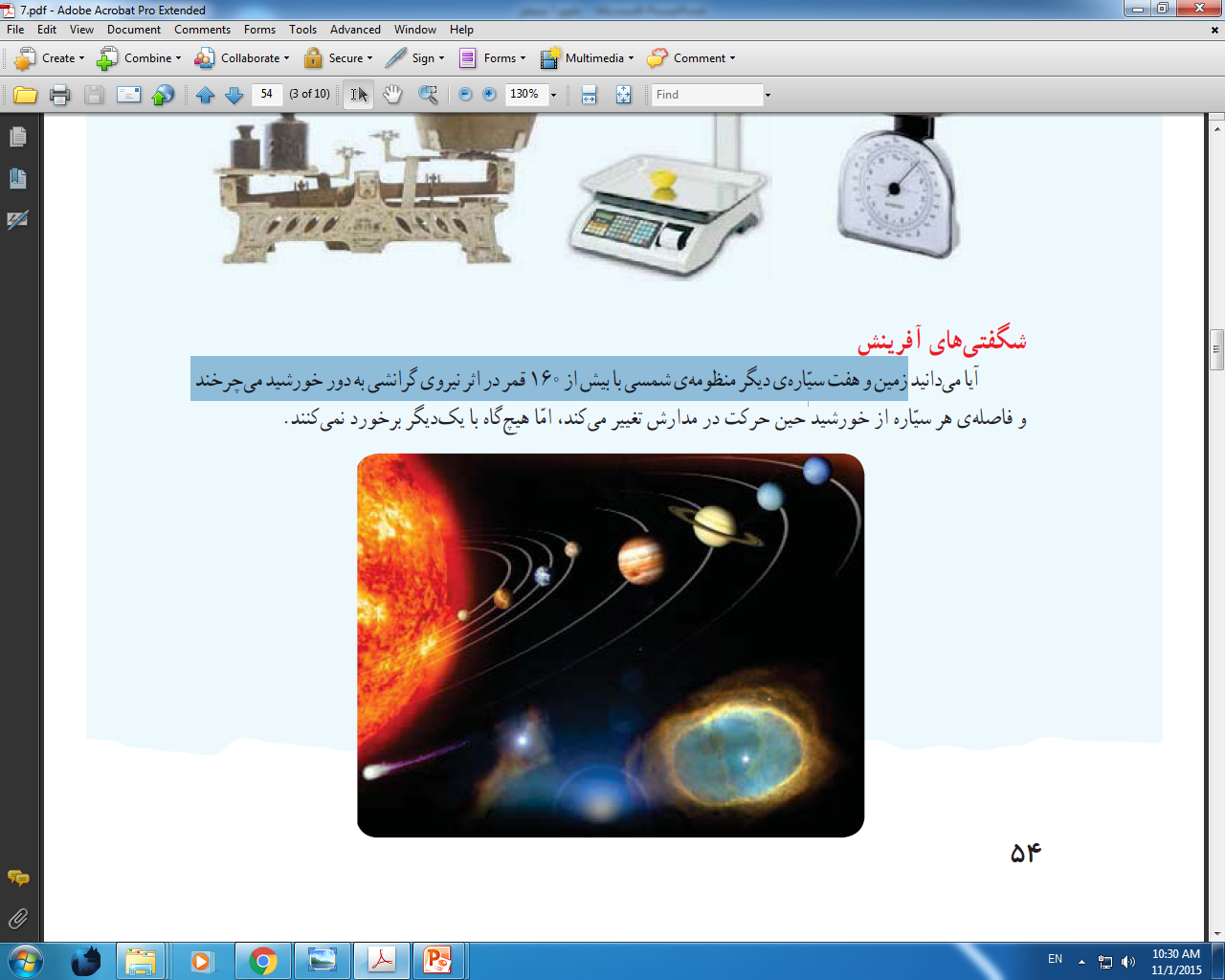 شگفتی آفرینش
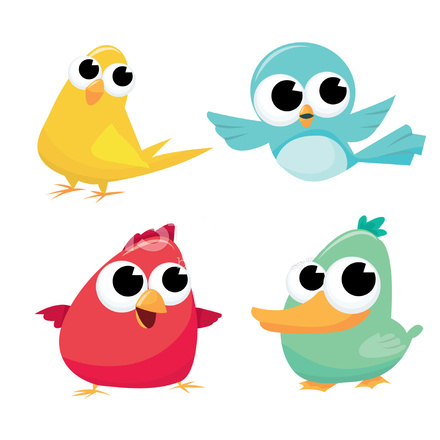 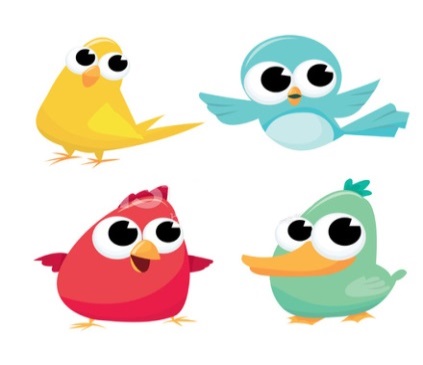 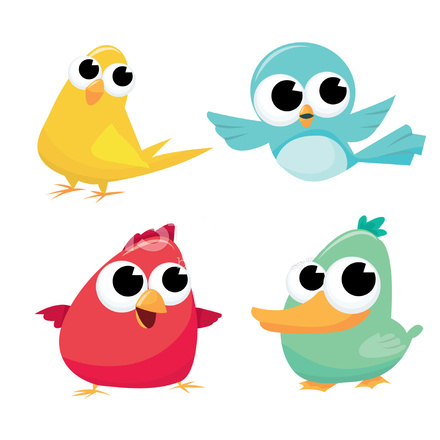 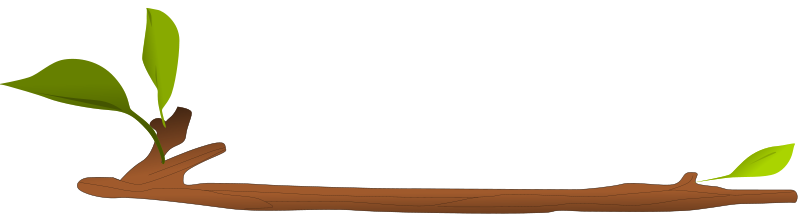 زمین و هفت سیاره ی دیگر منظومه شمسی با بیش از 160 قمر در اثر نیروی گرانش به دور خورشید می چرخند و فاصله ی هر سیاره از خورشید حین حرکت در مدارش تغییر می کند اما هیچ گاه با هم برخورد نمی کنند .
نیروی مغناطیسی
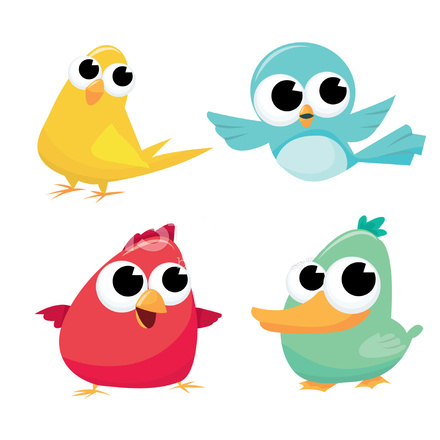 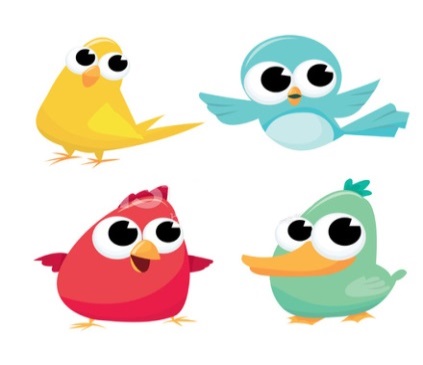 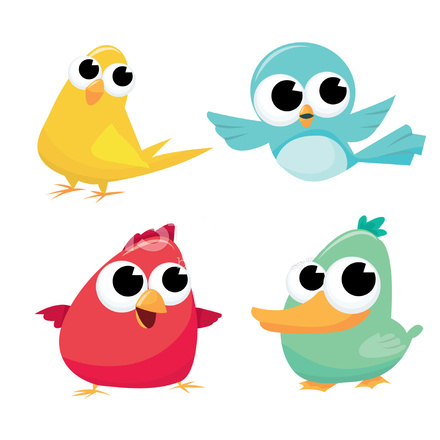 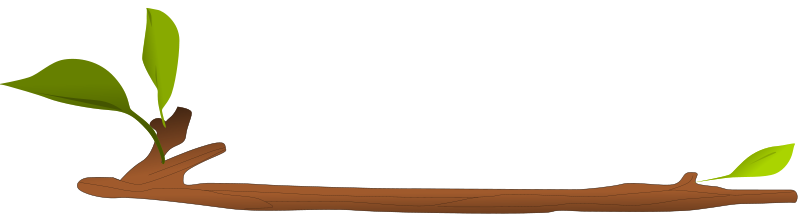 نیرویی که یک آهن ربا به یک آهن ربای دیگر یا جسمی که جذب آهن ربا می شود ‌، وارد می کند ،‌ نیروی مغناطیسی نامیده می شود که نوعی نیروی غیر تماسی است .
نیروی مغناطیسی می تواند هم از نوع کششی باشد و هم از نوع رانشی .
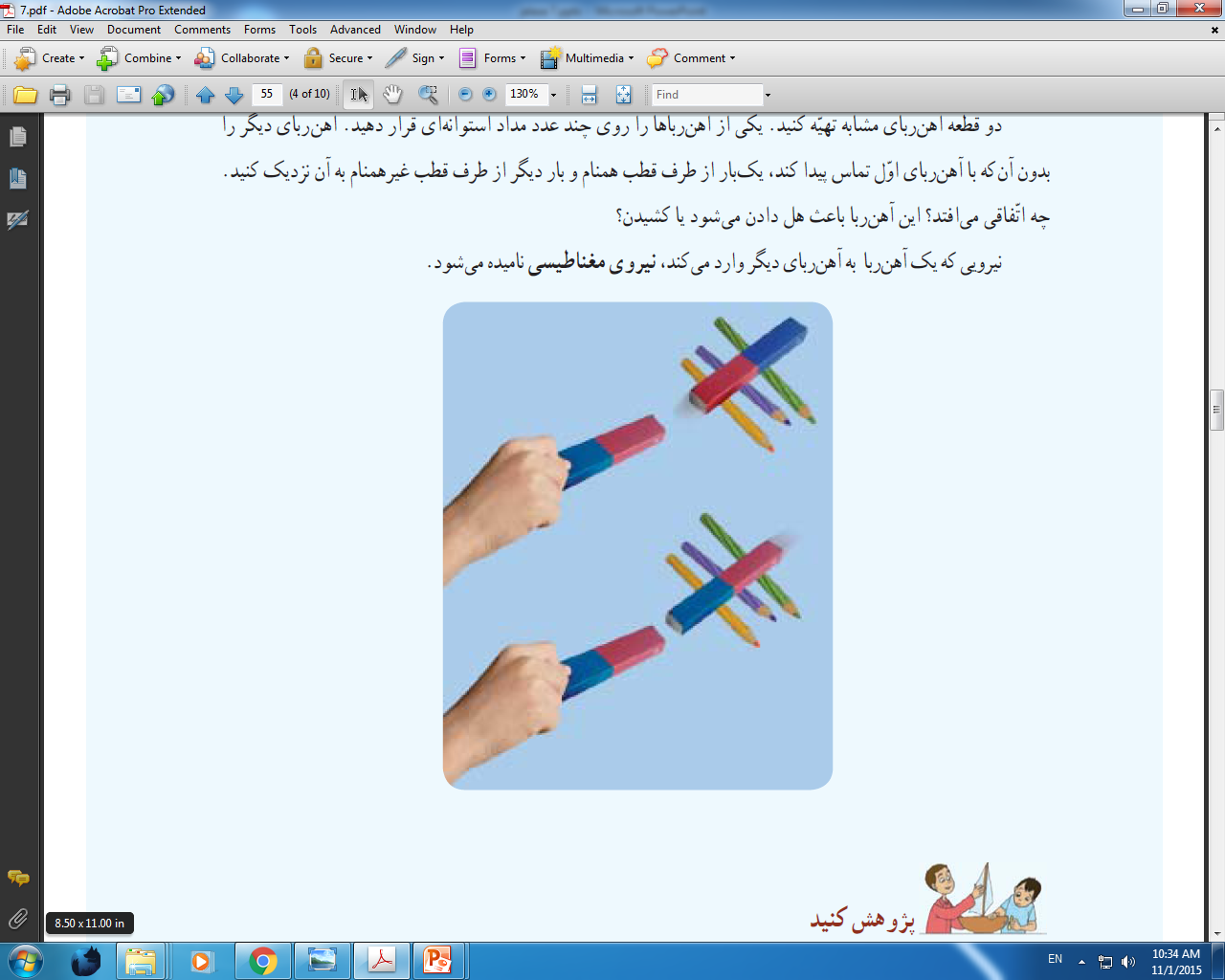 نیروی مغناطیسی
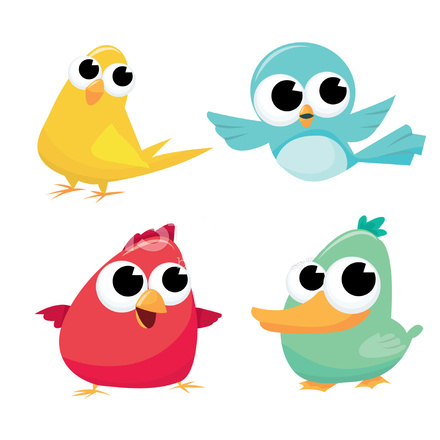 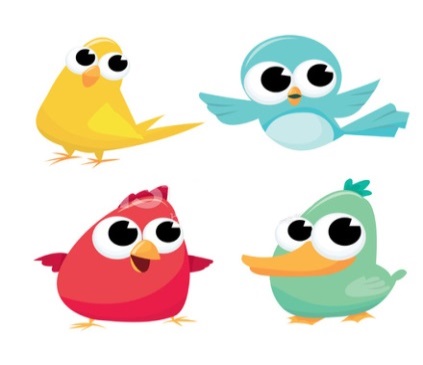 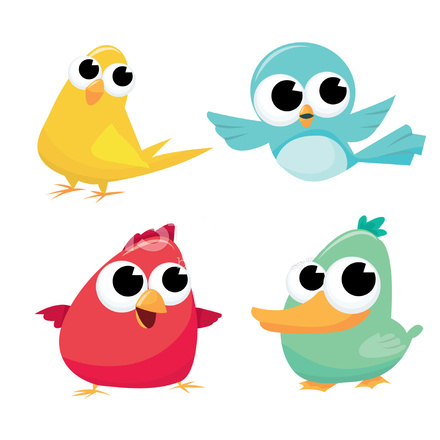 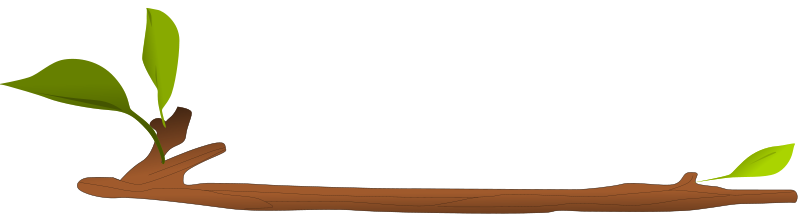 دو سر آهن ربا که خاصیت مغناطیسی قوی دارند ،‌ قطب های آهن ربا نامیده می شوند .
هرگاه دو قطب هم نام آهن ربا را کنار هم قرار دهیم نیروی مغناطیسی از نوع رانشی است یعنی همدیگر را دفع می کنند .
هرگاه دو قطب ناهمنام آهن ربا به هم و یا یک آهن ربا به فلز آهن نزدیک شود ، نیروی مغناطیسی از نوع کششی است و همدیگر را جذب می کنند .
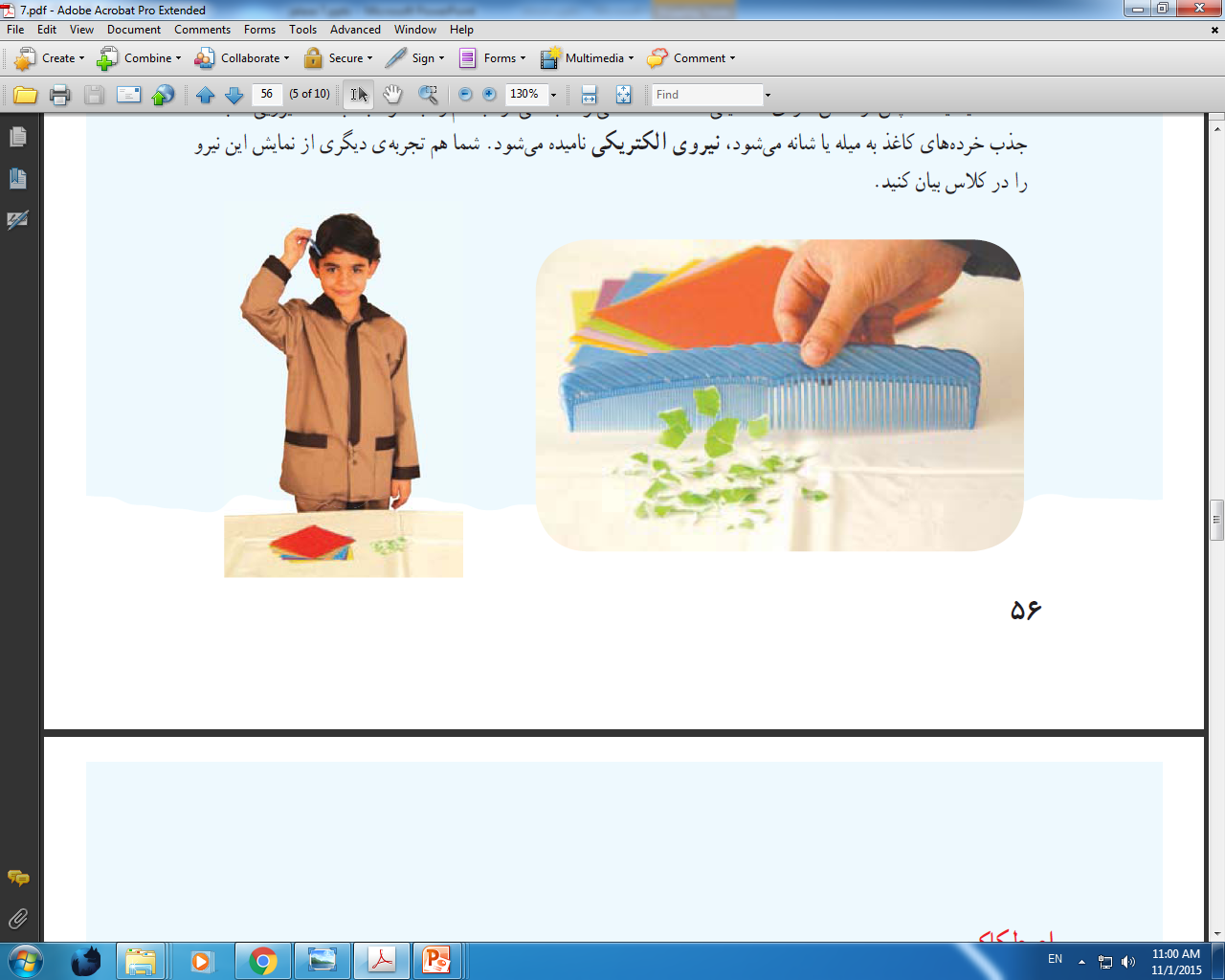 نیروی الکتریکی
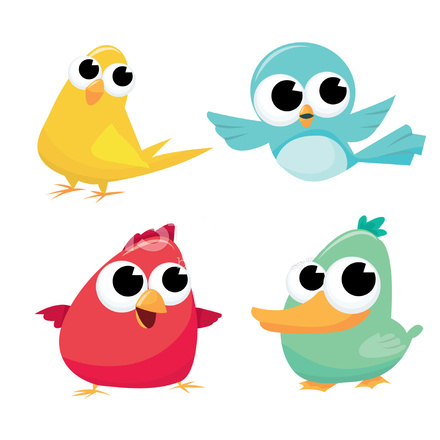 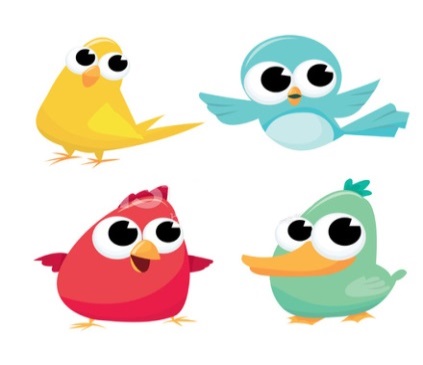 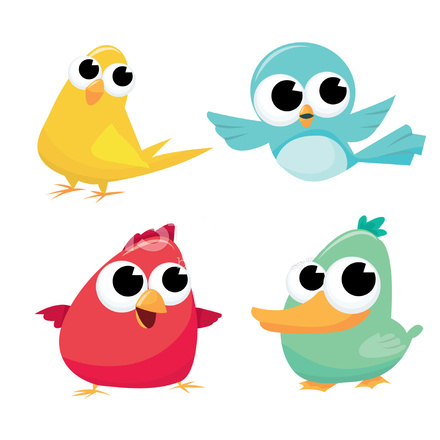 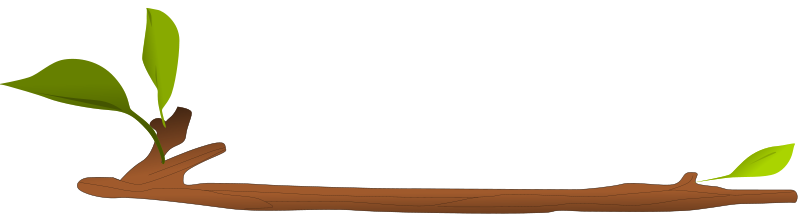 نیروی الکتریکی یکی از نیروهایی است که بین دو جسم ایجاد می شود . این نیرو می تواند به صورت کششی یا رانشی بین دو جسم ایجاد شود .
نکته : یکی از روش های ایجاد شدن بار الکتریکی روش مالش است . اگر شانه ای پلاستیکی را به موها مالش دهیم و به خرده کاغذها نزدیک کنیم ، خرده کاغذها جذب شانه های پلاستیکی می شوند که دلیل نیروی الکتریکی است .
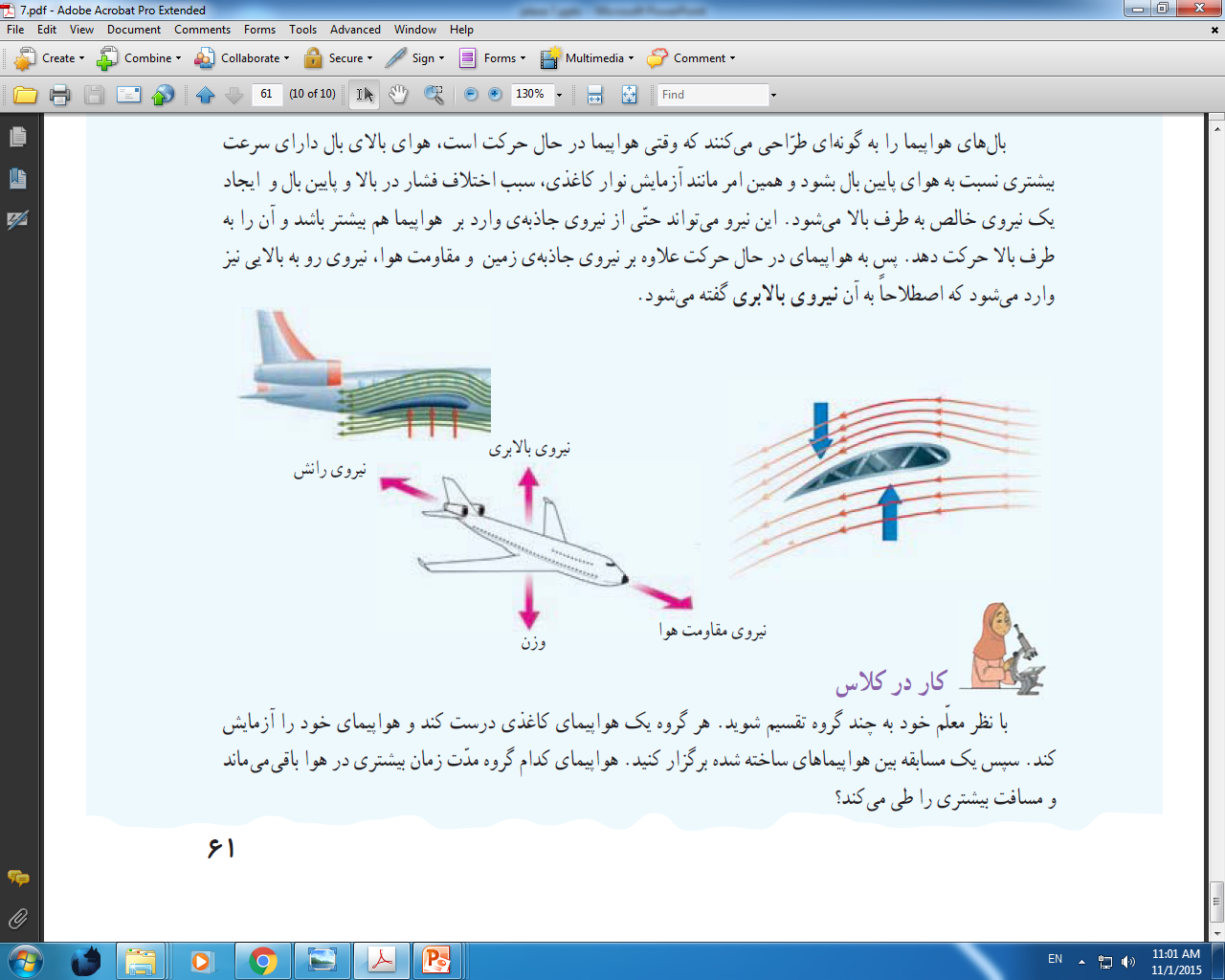 نیروی اصطکاک
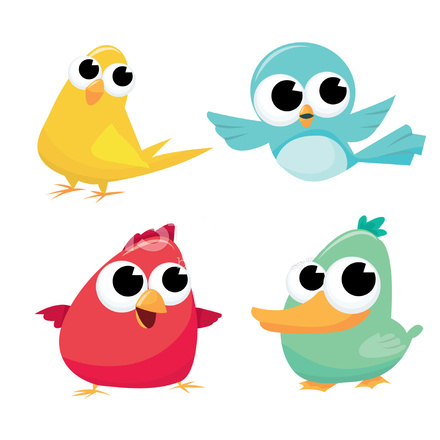 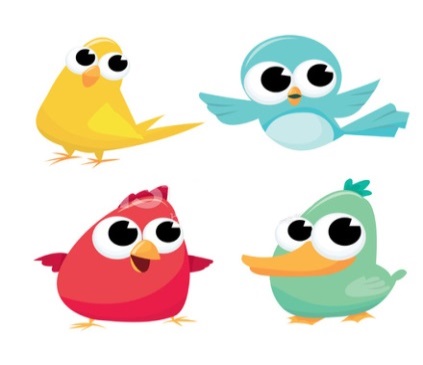 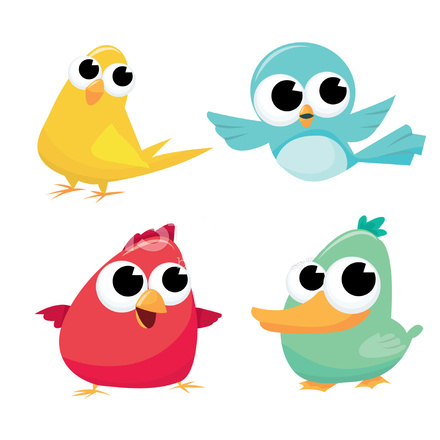 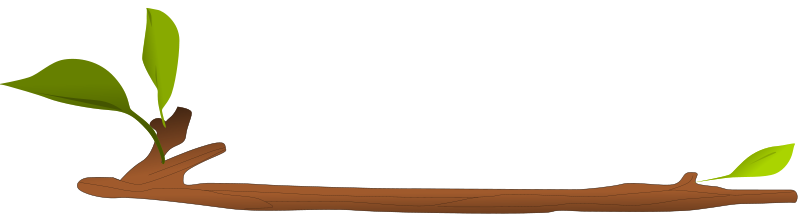 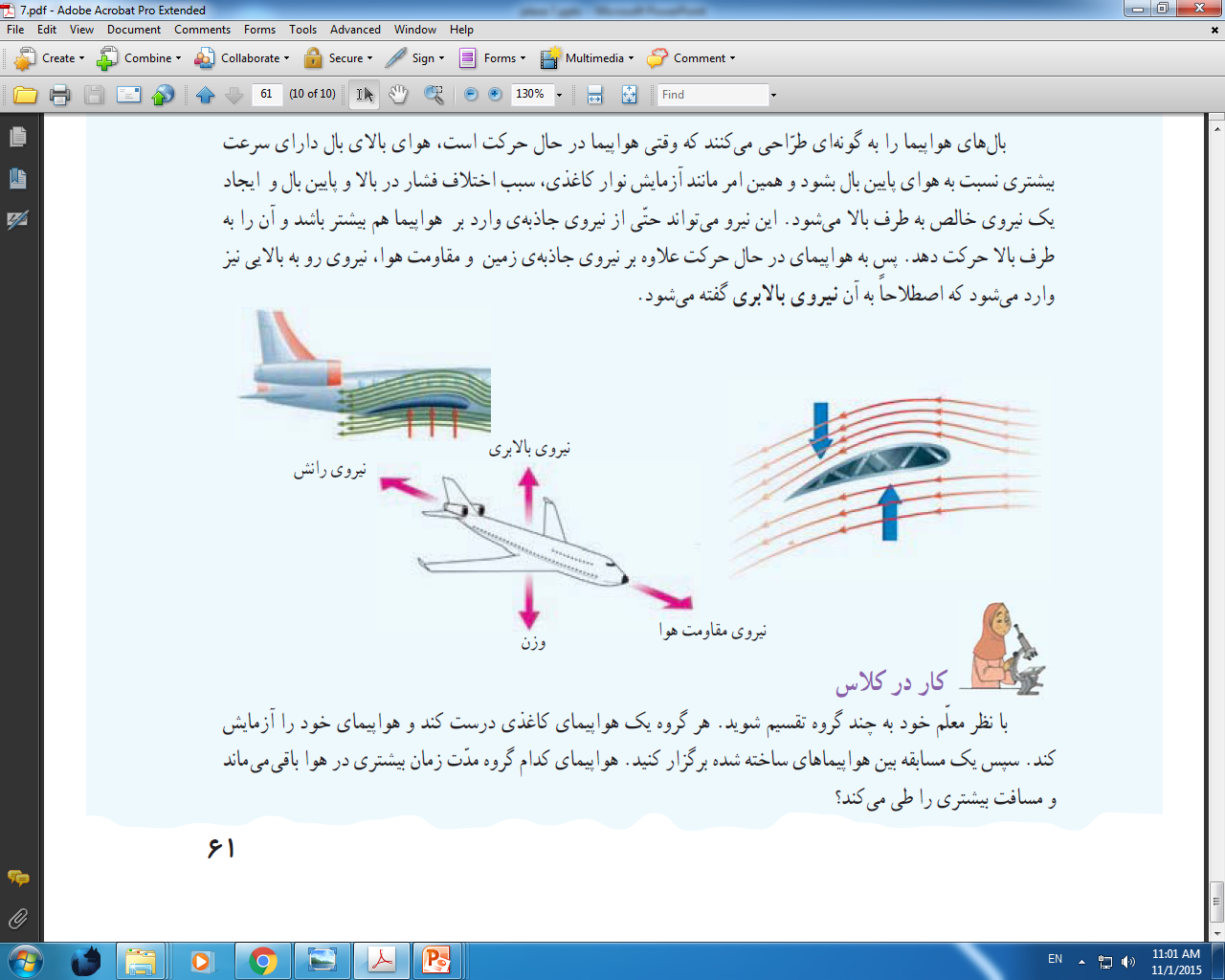 نیرویی که سبب کُند شدن حرکت می شود ، نیروی اصطکاک حرکت است . 
نیروی اصطکاک همواره خلاف جهت حرکت بر جسم اثر می گذارد .
مثلا : ‌دوچرخه سواری که می خواهد با ترمز کردن سرعت خود را کم کند و یا دوچرخه ی خود را متوقف کند از نیروی اصطکاک زمین و لاستیک دوچرخه استفاده می کند .
نیروی مقاومت هوا
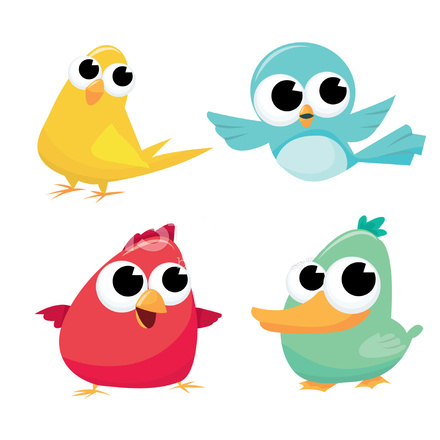 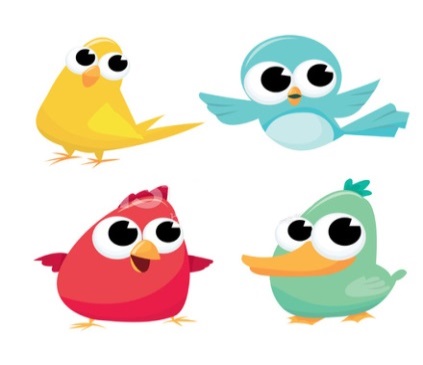 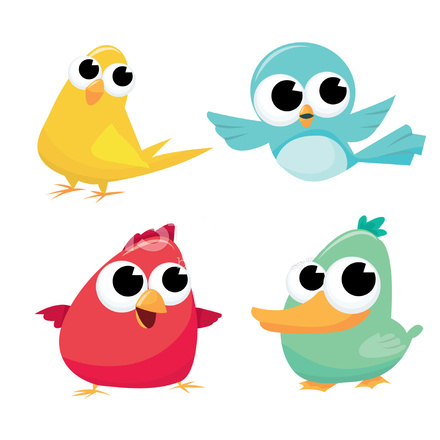 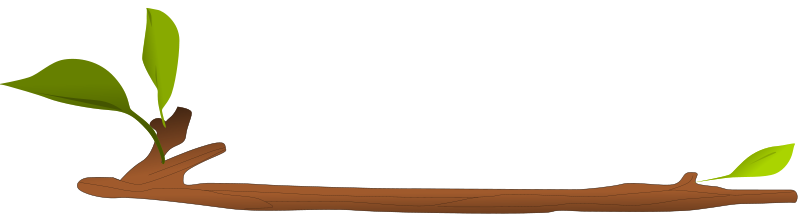 وقتی جسمی در هوا حرکت کنَد ، بر آن نیروی مقاومی وارد می شود که اصطلاحا به آن نیروی مقاومت هوا می گوییم .
این نیرو می تواند مانع حرکت و یا باعث کُند شدن حرکت جسم شود .
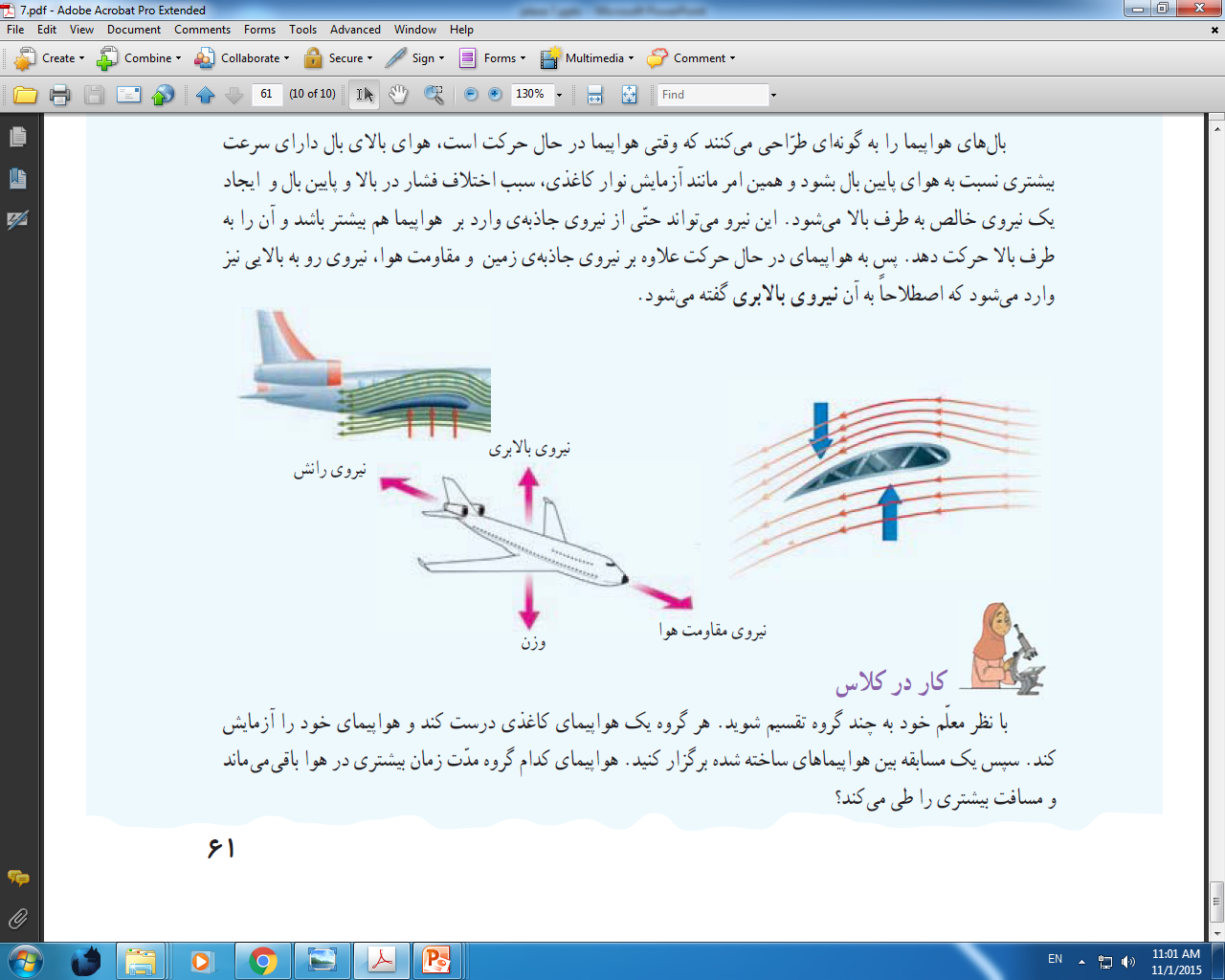 نیروی بالابَری
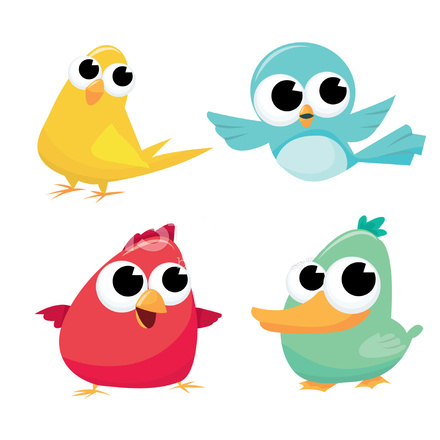 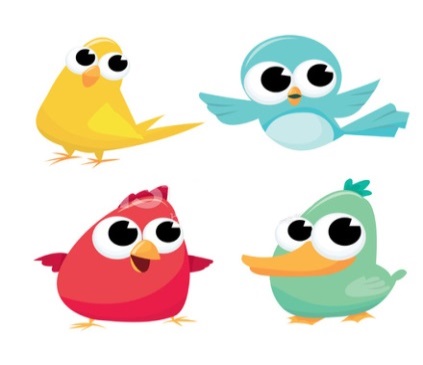 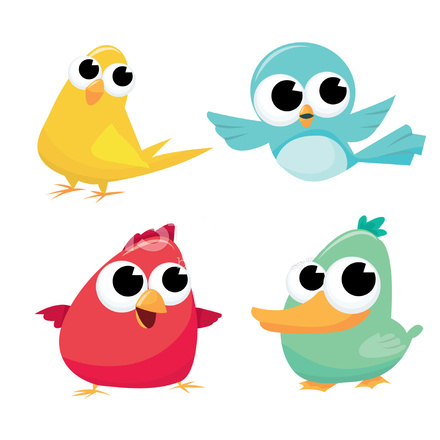 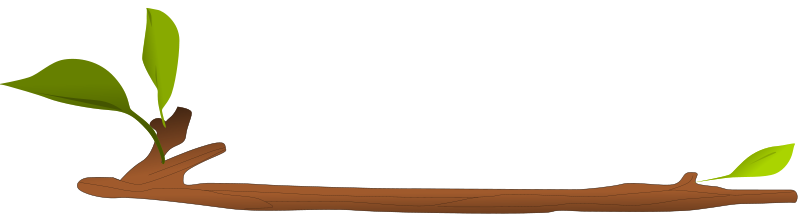 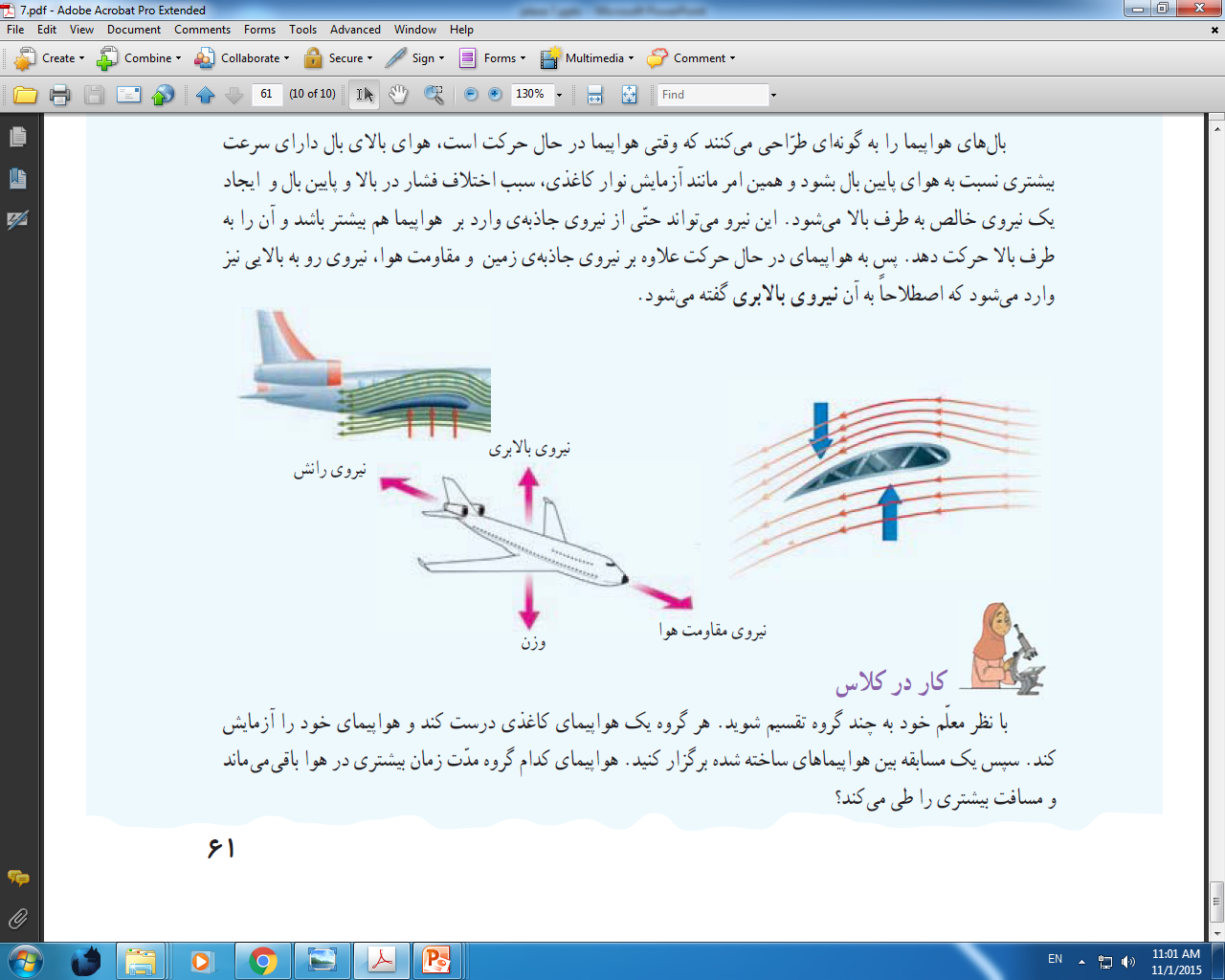 بال های هواپیما را طوری طراحی می کنند که وقتی درحال حرکت است ، هوای بالای بال دارای سرعت بیشتری نسبت به هوای پایین بال شود و همین امر سبب اختلاف فشار در بالا و پایین بال و ایجاد یک نیروی خالص به طرف بالا می شود . این نیرو می تواند حتی از نیروی جاذبه ی وارد بر هواپیما هم بیشتر باشد و آن را به طرف بالا حرکت دهد .
پس به هواپیمای در حال حرکت علاوه بر نیروی جاذبه و مقاومت هوا ، نیروی رو به بالایی نیز وارد     می شود که اصطلاحا به آن نیروی بالابَری می گوییم .
به امید دیدار